Σύστημα Αξιολόγησης της Απόδοσης και Εξέλιξης των Υπαλλήλων του Δημοσίου Τομέα
Αθήνα, Δεκέμβριος 2014
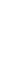 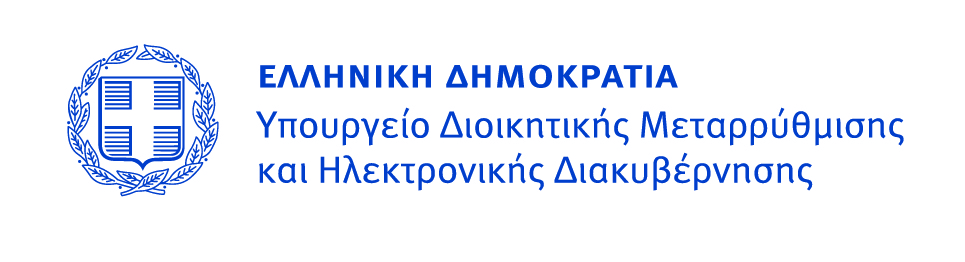 Η Διοικητική Μεταρρύθμιση υποστηρίζεται από ένα νέο σύστημα αξιολόγησης της απόδοσης και εξέλιξης των υπαλλήλων που οδηγεί σε ένα νέο σύστημα προαγωγών
Νέες Δομές
Η εφαρμογή των νέων Προεδρικών Διαταγμάτων παρέχει: 
Ένα ορθολογικό πλαίσιο για τις δομές, τις διαδικασίες και τις δραστηριότητες των Υπουργείων
Μεγαλύτερη αυτονομία και ευρύτερο φάσμα δραστηριοτήτων για τους προϊσταμένους
Νέο σύστημα 
επιλογής 
προϊσταμένων
Η εφαρμογή του νέου συστήματος επιλογής προϊσταμένων αναδεικνύει και 
τοποθετεί με διαφάνεια τους πιο ικανούς προϊσταμένους σε θέσεις ευθύνης
Το νέο σύστημα αξιολόγησης της απόδοσης και αξιοποίησης των Δημοσίων Υπαλλήλων στηρίζεται στους προϊσταμένους και 
Αποτελεί εργαλείο για τη διαχείριση Ανθρώπινου Δυναμικού
Παρέχει το πλαίσιο για την ανάπτυξη των δεξιοτήτων των Δημόσιων Υπαλλήλων
Προωθεί την κουλτούρα του διαλόγου στη Διοίκηση
Νέο σύστημα 
αξιολόγησης της
απόδοσης και
αξιοποίησης
Το νέο σύστημα προαγωγών είναι μια αξιοκρατική και διαφανής διαδικασία:
Αναγνώρισης της απόδοσης 
Επιβράβευσης
Εξέλιξης των Δημοσίων Υπαλλήλων
Νέο σύστημα 
προαγωγών
Το νέο σύστημα αξιολόγησης της απόδοσης και εξέλιξης των υπαλλήλων αποτελεί δομικό στοιχείο της Διοικητικής Μεταρρύθμισης…
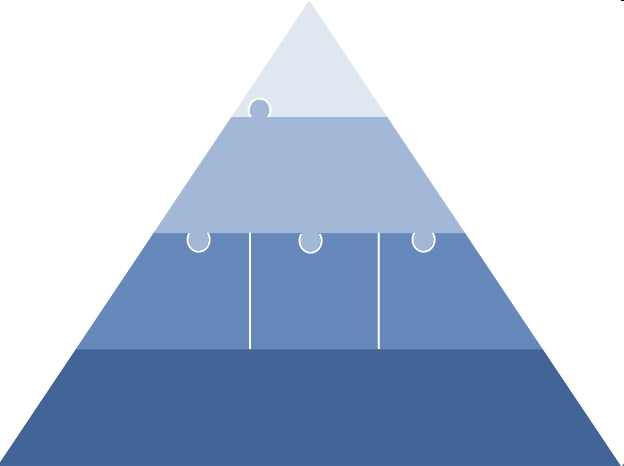 Αμοιβές και Κίνητρα
Προαγωγές
Μισθολόγιο
Ανάπτυξη
Δεξιοτήτων - Ικανοτήτων
Αξιολόγηση και Ατομικό Πλάνο Ανάπτυξης
Επιλογή και Κατανομή Υπαλλήλων
Εσωτερική Αγορά Εργασίας
Επιλογή Προϊσταμένων
Επιλογή Νεοεισερχομένων
Νέες Δομές
(οργανογράμματα, περιγραφή θέσεων, διαδικασίες)
Ισχυρές Δομές
…και διαμορφώθηκε μετά από διεξοδική προετοιμασία
Ποιόν
συμβουλευθήκαμε
Δεδομένα - περιπτώσεις που εξετάστηκαν
Αρχές που διέπουν το νέο σύστημα
Βασικά Χαρακτηριστικά του συστήματος αξιολόγησης της απόδοσης και εξέλιξης των υπαλλήλων
Διαχείριση Ανθρώπινου Δυναμικού
Είναι εργαλείο, το οποίο ενισχύει την ορθή διαχείριση ανθρώπινου δυναμικού
Τεκμηρίωση Αποφάσεων για Προαγωγές και Άλλες Υπηρεσιακές Μεταβολές
Παρέχει αξιόπιστες πληροφορίες στη Διοίκηση ώστε να αποφασίζει για τις προαγωγές και άλλες υπηρεσιακές μεταβολές των υπαλλήλων
Ανάδειξη Εξαιρετικής Απόδοσης
Προσδιορίζει, εντοπίζει και αναδεικνύει την εξαιρετική απόδοση
Ανάπτυξη Υπαλλήλων
Αποτελεί πλατφόρμα για την ανάπτυξη των δεξιοτήτων και ικανοτήτων των υπαλλήλων
Απλότητα στη Χρήση
Είναι απλό, εύχρηστο και λειτουργικό και βασίζεται σε ηλεκτρονική εφαρμογή
Οι προηγούμενες νομοθετικές ρυθμίσεις δεν ανταποκρίνονται στις σημερινές προκλήσεις
Π.Δ. 318/1992
ν.3230/2004
Ν. 4250/2014
Προηγούμενες Νομοθετικές Ρυθμίσεις
Οι προηγούμενες νομοθετικές ρυθμίσεις δεν μπόρεσαν να καθιερώσουν ένα αποτελεσματικό και αποδοτικό σύστημα για την αξιολόγηση της απόδοσης των υπαλλήλων.
Το σύστημα υλοποιείται από συγκεκριμένους εμπλεκόμενους με ξεκάθαρους ρόλους και αρμοδιότητες, εξασφαλίζοντας διαφάνεια και λογοδοσία
1
Αξιολογούμενος
2
Άμεσος Αξιολογητής
(άμεσος προϊστάμενος)
3
Έμμεσος Αξιολογητής (άμεσος προϊστάμενος του αξιολογητή)
Πώς ορίζεται η απόδοση και με ποια κριτήρια αξιολογείται
Η απόδοση των υπαλλήλων αξιολογείται με βάση την αξιοποίηση των γνώσεων και δεξιοτήτων τους, σε σύγκριση με τις απαιτήσεις των θέσεων που κατέχουν. Έμφαση δίνεται στον προσδιορισμό και την κατανόηση του τι είναι αυτό που αναμένεται από τους υπαλλήλους, αλλά και για το πώς θα επιτευχθούν τα αναμενόμενα αποτελέσματα.
Ποσοτικά Κριτήρια Απόδοσης
ΤΙ;
Ποιοτικά κριτήρια απόδοσης
ΠΩΣ;
Ενιαία κλίμακα αξιολόγησης και πλαίσιο δεξιοτήτων
Διαβάθμιση Δεξιοτήτων
Με την καταγραφή των εργασιακών συμπεριφορών εντός της κάθε δεξιότητας, βάσει της περιγραφικής και προοδευτικής κλίμακας, καθιερώνεται μια κοινή γλώσσα για την αναμενόμενη απόδοση και συμπεριφορά των υπαλλήλων προκειμένου η αξιολόγηση να γίνεται δίκαια και αντικειμενικά.
Δεξιότητες
3 ενιαίες κατηγορίες 
    
(για  υπαλλήλους αναλύονται περαιτέρω σε 9 επιμέρους δεξιότητες)
Προσανατολισμός στο αποτέλεσμα 
(γνώση, αποδοτικότητα, λήψη αποφάσεων, διαχείριση έργου, συνέπεια & υπευθυνότητα)
Προσανατολισμός στον Πολίτη 
(εξυπηρέτηση, συμπεριφορά)
Συνεργασία 
(ομαδικότητα, επικοινωνία)
Για Προϊσταμένους:
3 επιπλέον κατηγορίες
Διαχείριση Ανθρώπινου Δυναμικού
Διαχείριση Αλλαγών
Στρατηγική Σκέψη
Κλίμακα
Περιγραφική
Προοδευτική
Απόδοση που υπερβαίνει σταθερά τις απαιτήσεις της θέσης (ενδεικτική ποσόστωση 5%)
Απόδοση που καλύπτει πλήρως & ενίοτε υπερβαίνει τις απαιτήσεις της θέσης
Απόδοση που καλύπτει τις απαιτήσεις της θέσης
Απόδοση που χρειάζεται βελτίωση για να ικανοποιεί τις απαιτήσεις της θέσης
Απόδοση που υπολείπεται των απαιτήσεων της θέσης
Παράδειγμα διαβάθμισης δεξιοτήτων: Προσανατολισμός στον Πολίτη
Υπολείπεται
Χρειάζεται βελτίωση
Καλύπτει
Καλύπτει πλήρως & ενίοτε υπερβαίνει
Σταθερά υπερβαίνει
YE
Φροντίζει ώστε η εργασία του να ανταποκρίνεται στις ανάγκες των πολιτών και παρέχει ποιοτική εξυπηρέτηση στο πλαίσιο του αντικειμένου της εργασίας του
Συμπεριφέρεται με τον αρμόζοντα επαγγελματισμό και ευγένεια.
Αδυνατεί αν αντιμετωπίσει και τα πιο απλά αιτήματα των πολιτών
Συμπεριφέρεται με αγένεια, είναι απρόθυμος, απειθάρχητος και δημιουργεί προστριβές με πολίτες και συναδέλφους
 Δεν λαμβάνει υπόψη του τα σχόλια των πολιτών
Η εργασία του δεν  ανταποκρίνεται πάντα στις ανάγκες των πολιτών 
Είναι απρόθυμος να εξυπηρετήσει. 
Συχνά υπάρχουν παράπονα για τη συμπεριφορά του προς τους πολίτες
Λαμβάνει υπόψη του τα σχόλια των πολιτών και ενημερώνει έγκαιρα τους ανωτέρους του όπου διαβλέπει ευκαιρία για βελτίωση των παρεχόμενων υπηρεσιών.
Διακρίνεται για τον επαγγελματισμό και την ευγένειά του και εκτελεί πρόθυμα ό,τι του ανατίθεται.
Εντοπίζει και προβλέπει τις ανάγκες του πολίτη εγκαίρως και φροντίζει για την άμεση ικανοποίησή τους. 
Ξεχωρίζει για τη συμπεριφορά του, η οποία χαρακτηρίζεται από επαγγελματισμό, ευγένεια, σεμνότητα και προθυμία.
Υπάλληλοι

Εξυπηρέτηση
Συμπεριφορά
Δεν επιδιώκει να κατανοήσει και  να ανταποκριθεί στις ανάγκες του πολίτη.
Αδυνατεί να αντιμετωπίσει ακόμη και τα πιο απλά αιτήματα των πολιτών.
Αδιαφορεί πλήρως για τα δικαιώματα του πολίτη και δεν έχει σαφή και έμπρακτο προσανατολισμό προς το κοινωνικό σύνολο.
Συμπεριφέρεται αγενώς και δημιουργεί προβλήματα και προστριβές κατά την επικοινωνία του με τον πολίτη.
Σπανίως ανταποκρίνεται στις ανάγκες των πολιτών και το επίπεδο των υπηρεσιών είναι χαμηλό. 
Δυσκολεύεται, τις περισσότερες φορές, να αντιμετωπίσει επιτυχώς ακόμη και τα απλά και  συνήθη αιτήματα των πολιτών
Συχνά ανταποκρίνεται απρόθυμα και δεν σέβεται τα δικαιώματα των πολιτών.
Τις περισσότερες φορές δεν έχει σαφή και έμπρακτο προσανατολισμό προς το κοινωνικό σύνολο.
Η συμπεριφορά του τις περισσότερες φορές δεν είναι η προσήκουσα.
Στοχεύει στην ποιοτική εξυπηρέτηση του πολίτη και στην έγκαιρη διάγνωση και ικανοποίηση των αναγκών του, στο πλαίσιο του αντικειμένου της εργασίας του.
Διαχειρίζεται ικανοποιητικά και ορθολογικά τα αιτήματα των πολιτών έχοντας πάντα γνώμονα τους κανόνες δικαίου και την αρχή της χρηστής διοίκησης.
Συμπεριφέρεται με τον αρμόζοντα επαγγελματισμό και ευγένεια στους πολίτες
Λαμβάνει υπόψη τα δικαιώματα των πολιτών και έχει σαφή και έμπρακτο προσανατολισμό προς το κοινωνικό σύνολο.
Επικεντρώνεται στην ποιοτική εξυπηρέτηση του πολίτη. 
Συμβάλλει στην έγκαιρη διάγνωση , επίλυση και  έγκαιρη αντιμετώπιση των αιτήματα των πολιτών με γνώμονα τους κανόνες δικαίου και την αρχή της χρηστής διοίκησης.
Ανταποκρίνεται πάντα με σεβασμό στους πολίτες μεριμνώντας για την ουσιαστική προστασία των δικαιωμάτων τους
'Εχει σαφή και έμπρακτο προσανατολισμό προς το κοινωνικό σύνολο.
Εξυπηρετεί ποιοτικά τον πολίτη όχι μόνο σε θέματα αρμοδιότητας της μονάδας που υπηρετεί, αλλά και  όλης της Υπηρεσίας.
Αντιμετωπίζει έγκαιρα και αποτελεσματικά τις ανάγκες των πολιτών, αναζητώντας εναλλακτικές πρακτικές και βέλτιστες λύσεις με γνώμονα πάντα τους κανόνες δικαίου και την αρχή της χρηστής διοίκησης.
Διασφαλίζει τη δίκαιη αντιμετώπιση των πολιτών και την  ουσιαστική προστασία των δικαιωμάτων τους. 
Έχει, αναμφισβήτητα, σαφή και έμπρακτο προσανατολισμό προς το κοινωνικό σύνολο.
Αναγνωρίζεται ως πρότυπο συμπεριφοράς
Παρέχει ποιοτική εξυπηρέτηση και έγκαιρη διάγνωση των αναγκών 
Συμπεριφορά που διακρίνεται πάντα από σεβασμό, επαγγελματισμό και ακεραιότητα.
Περιορισμένο ενδιαφέρον για τις ανάγκες και τα δικαιώματα των πολιτών 
Συμπεριφορά μη αποδεκτή από το εργασιακό περιβάλλον
Ανταποκρίνεται στις ανάγκες των πολιτών  όπως προκύπτουν. 
Συμπεριφορά όχι πάντα η προσήκουσα.
Προϊστάμενοι
Δρα πέρα από τα πλαίσια των αρμοδιοτήτων του για των εξυπηρέτηση των αναγκών 
Σαφή και έμπρακτο προσανατολισμό στο κοινωνικό σύνολο
Σχεδιάζει και εφαρμόζει λύσεις που θεωρούνται βέλτιστες πρακτικές στην εξυπηρέτηση των πολιτών 
Αναγνωρίζεται ως πρότυπο συμπεριφοράς
Ενδεικτικά έντυπα αξιολόγησης
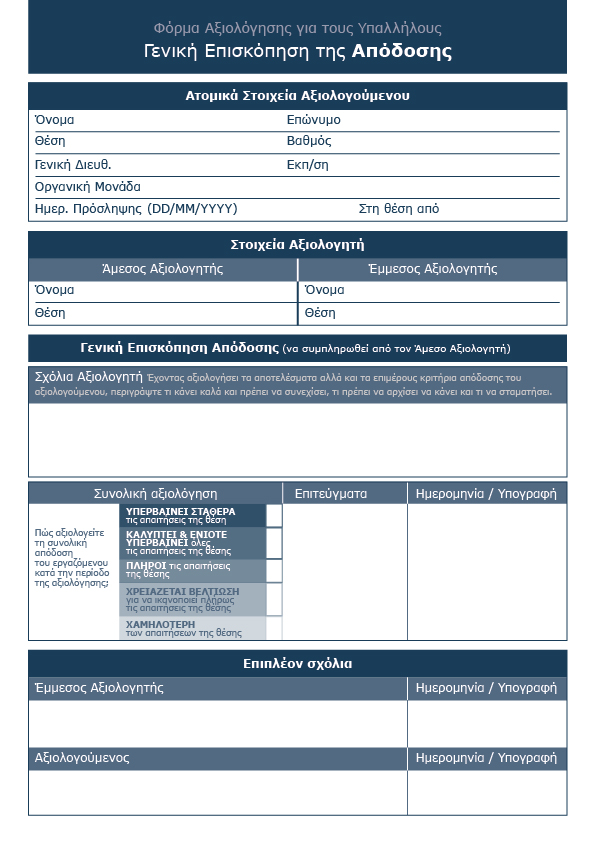 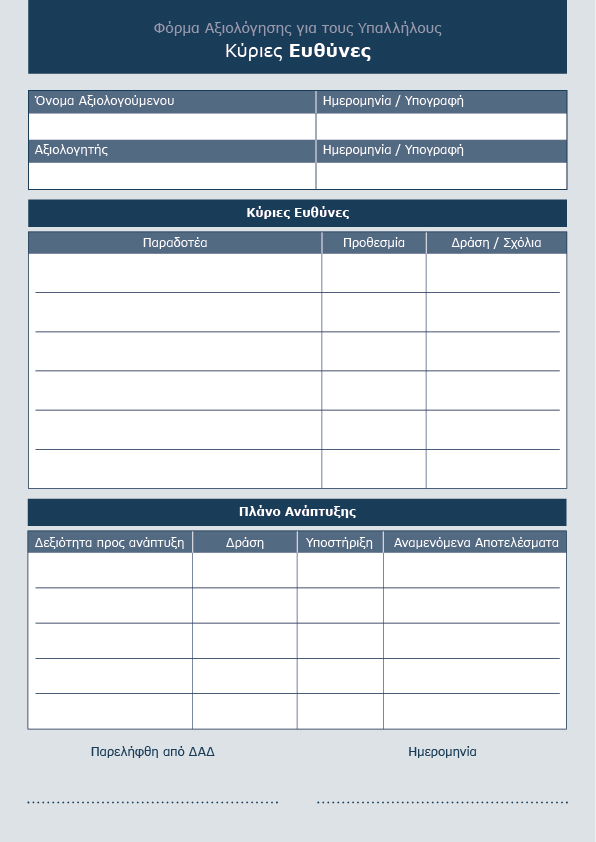 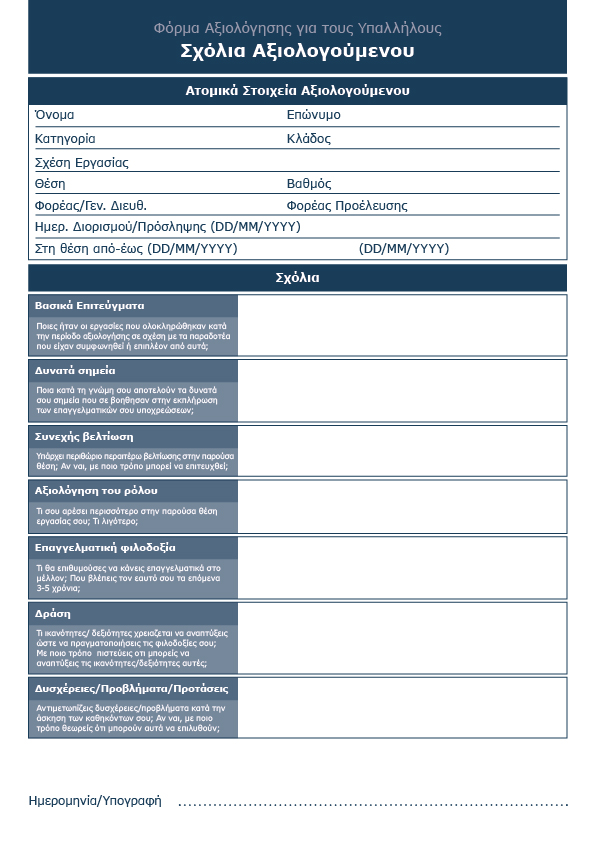 Η διαδικασία της ετήσιας αξιολόγησης καθορίζει με σαφήνεια την ακολουθία των αρμοδιοτήτων
Ακολουθεί το πλάνο ανάπτυξης
Παρέχει τα σχόλια σχετικά με τα βασικά επιτεύγματα του προηγούμενου έτους και τις φιλοδοξίες σταδιοδρομίας
Συμφωνεί και δεσμεύεται για τα αποτελέσματα του επόμενου έτους και το πλάνο ανάπτυξης
Υπάλληλος
Διεξάγουν δομημένο διάλογο
Η αξιολόγηση οριστικοποιείται. Περιλαμβάνει: την αξιολόγηση προηγούμενου έτους, το πλάνο ανάπτυξης, και τους στόχους για το επόμενο έτος
Έχει θέσει τους στόχους για την προηγούμενη περίοδο αξιολόγησης
Αξιολογητής
Συμπληρώνει το έντυπο αξιολόγησης
Επιλαμβάνεται τυχόν ενστάσεως του αξιολογούμενου
Ενημερώνεται για την οριστική αξιολόγηση
Με το πέρας της χρονιάς ο αξιολογητής θέτει τους στόχους που θα χρησιμοποιηθούν ως βάση για την αξιολόγηση της επόμενης χρονιάς
Έμμεσος αξιολογητής
Παραλαμβάνει , επεξεργάζεται και αρχειοθετεί τις φόρμες. 
Δημοσιεύει τα συγκεντρωτικά αποτελέσματα.
ΔΑΔ
Η ετήσια διαδικασία αξιολόγησης ξεκινά κάθε χρόνο με την παροχή σχολίων για τα επιτεύγματα του προηγούμενου έτους και ολοκληρώνεται με την οριστικοποίηση της αξιολόγησης και τη δημοσίευση των συγκεντρωτικών αποτελεσμάτων.
Η ετήσια αξιολόγηση οδηγεί σε ολοκληρωμένα Ατομικά Πλάνα Ανάπτυξης
Αξιολόγηση
Κατάρτιση
Ατομικό Πλάνο Ανάπτυξης
Ποσοτικοί και 
ποιοτικοί στόχοι
Εκπαίδευση 
(στη Θέση Εργασίας)
Προτιμήσεις 
επαγγελματικής
εξέλιξης
Πλαίσιο 
Δεξιοτήτων
Συμμετοχή σε ομάδες 
έργων
Διαβατήριο 
Κατάρτισης
(ΕΚΔΔΑ)
Εσωτερική Μετακίνηση
Το σύστημα αξιολόγησης της απόδοσης και εξέλιξης παράγει αποτελέσματα για υπαλλήλους και διοίκηση
Επιλογή Νεοεισερχομένων Υπαλλήλων
Μέσω του νέου συστήματος θα επιλέγονται οι υπάλληλοι προς μονιμοποίηση μετά την πάροδο της διετούς δοκιμαστικής υπηρεσίας
Προαγωγές και Ανταμοιβή
Το Συμβούλιο προαγωγών αποφασίζει για τις προαγωγές λαμβάνοντας υπόψη τα σχόλια του άμεσου αξιολογητή, την απόδοση του αξιολογούμενου επί σειρά ετών και τις ποσοστώσεις προαγωγών
Ανασκόπηση: Καθ’όλη τη διάρκεια του ετήσιου κύκλου οι προϊστάμενοι παρακολουθούν και αναπροσαρμόζουν τους στόχους.
1.Στοχοθέτηση
4.Αναγνώριση
  & Ανταμοιβή
Εσωτερικές Μετακινήσεις
Τα αποτελέσματα της αξιολόγησης και η υλοποίηση του Ατομικού Πλάνου Ανάπτυξης ανοίγουν το δρόμο για εσωτερικές μετακινήσεις
Επιλογή Προϊσταμένων
Τα αποτελέσματα της αξιολόγησης λαμβάνονται υπόψη στο πρώτο στάδιο της διαδικασίας επιλογής προϊσταμένων
3.Αξιολόγηση
2.Ανασκόπηση
Βασικά Χαρακτηριστικά του Νέου Συστήματος Προαγωγών
Καταργεί τις Αυτόματες Προαγωγές
Βασίζεται στην κρίση της Διοίκησης που αποφασίζει με βάση πραγματικά δεδομένα που προκύπτουν από το σύστημα αξιολόγησης της απόδοσης:
Αξιολογήσεις όλων των υπαλλήλων για το έτος
Αξιολογήσεις προηγούμενων ετών
Προτάσεις προϊσταμένων
Συμμορφώνεται στο Πλαίσιο του Μισθολογικού Κόστους
Λαμβάνει υπόψη τον ετήσιο προϋπολογισμό και αποτελεί εργαλείο ελέγχου του μισθολογικού κόστους.
Ανταποκρίνεται στις Ανάγκες του Ανθρώπινου Δυναμικού
Επιβραβεύει την Υψηλή Απόδοση
Διασφαλίζει την Αξιοκρατία
Ανταποκρίνεται στις ανάγκες του πλάνου στελέχωσης, όπως αυτό ορίζεται από το αρμόδιο Υπουργείο (ΥΔΜΗΔ).
Παρέχει ένα πλαίσιο ταχείας επαγγελματικής εξέλιξης για τους υπαλλήλους υψηλής απόδοσης.
Παρέχει ένα αυστηρό πλαίσιο για την διασφάλιση της αξιοκρατίας και ακεραιότητας του συστήματος αφού οι βαθμολογικές προαγωγές θα προϋποθέτουν σταθερά υψηλή απόδοση έναντι στόχων.
Το νέο σύστημα προαγωγών υλοποιείται από συγκεκριμένους εμπλεκόμενους με ξεκάθαρους ρόλους και αρμοδιότητες, εξασφαλίζοντας διαφάνεια και λογοδοσία
1
Άμεσος Αξιολογητής
2
Διεύθυνση Ανθρώπινου Δυναμικού (ΔΑΔ)
3
Γενικό Λογιστήριο του Κράτους (ΓΛΚ)
4
ΥΔΜΗΔ
5
Συμβούλιο Προαγωγών (ένα ανά δομή*)
* Για πολύ μεγάλες δομές δύνανται να δημιουργηθούν περισσότερα του ενός Συμβούλια Προαγωγών κατόπιν ΚΥΑ με υπογραφές των αρμοδίων Υπουργών και του Υπουργού του ΥΔΜΗΔ
Προαγωγές υπό προϋποθέσεις: έμφαση στον προϋπολογισμό, το πλάνο στελέχωσης και την απόδοση των υπαλλήλων
Διεξαγωγή αξιολόγησης
 &
προσδιορίσμός υπαλλήλων υψηλής απόδοσης
Άμεσος Αξιολογητής
Παροχή ποσοστὠσεων προαγωγών βάσει προϋπολογισμού σε συνεννόηση με το ΥΔΜΗΔ
ΓΛΚ
Καθορισμός ποσοστώσεων προαγωγής για όλα τα Υπουργεία (μισθολογικά κλιμάκια και βαθμούς )
Παροχή πλάνου στελέχωσης και συναπόφαση με ΓΛΚ για ποσοστώσεις προαγωγών
Παροχή κατευθυντήριων γραμμών για τις προαγωγές στο σύνολο της διοίκησης
ΥΔΜΗΔ
Συλλογή και επεξεργασία των πληροφοριών για τις προαγωγές και ενημέρωση του Συμβουλίου
ΔΑΔ
Τελική απόφαση για προαγωγές
Συμβούλιο Προαγωγών
Η ταχεία επαγγελματική εξέλιξη θα διασφαλίσει την επιβράβευση των υπαλλήλων υψηλής απόδοσης
Εντοπίζει τους υπαλλήλους υψηλής απόδοσης
Παρέχει διευκρινίσεις για την αξιολόγηση των υπαλλήλων υψηλής απόδοσης
Άμεσος Αξιολογητής
Καταρτίζει τη λίστα με τα στελέχη υψηλής απόδοσης της όλης Δομής
ΔΑΔ
Αποφασίζει για τις ταχύτερες προαγωγές των υπαλλήλων υψηλής απόδοσης βάσει του ανώτατου ορίου (5%) και τις προτάσεις των προϊσταμένων
Αποφασίζει για του υπαλλήλους που δεν θα προαχθούν
Συμβούλιο προαγωγών